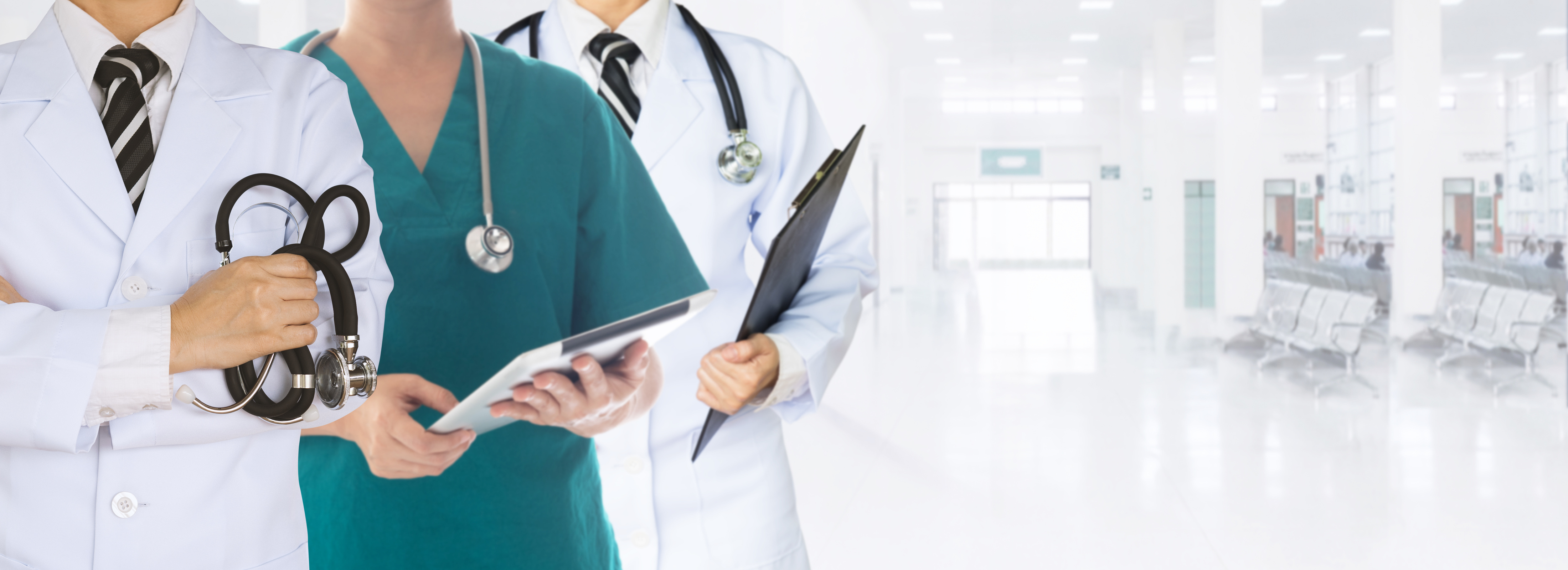 Bài 31
THỰC HÀNH VỀ MÁU
VÀ HỆ TUẦN HOÀN
Ở động mạch, máu chảy nhiều, tốc độ nhanh, có thể thành tia máu
1. Cơ sở lý thuyết
I. SƠ CỨU CẦM MÁU
Mỗi dạng mạch máu khi bị tổn thương có đặc điểm chảy máu khác nhau:
Mao mạch
Tĩnh mạch
Động mạch
1. Cơ sở lý thuyết
I. SƠ CỨU CẦM MÁU
Ở tĩnh mạch, máu chảy nhiều, tốc độ máu chảy chậm hơn so với tổn thương động mạch
Mỗi dạng mạch máu khi bị tổn thương có đặc điểm chảy máu khác nhau:
Mao mạch
Tĩnh mạch
Động mạch
1. Cơ sở lý thuyết
I. SƠ CỨU CẦM MÁU
Ở mao mạch, máu thường sẽ chảy ít, chậm
Mỗi dạng mạch máu khi bị tổn thương có đặc điểm chảy máu khác nhau:
Mao mạch
Tĩnh mạch
Động mạch
Chuẩn bị
2. Các bước tiến hành
I. SƠ CỨU CẦM MÁU
Tiến hành
2. Các bước tiến hành
I. SƠ CỨU CẦM MÁU
Bước 1: Phân loại dạng chảy máu là do tổn thương động mạch, tĩnh mạch hay mao mạch
Bước 2: Thực hiện các bước sơ cứu để cầm máu với từng loại tổn thương như sau:
Mao mạch và Tĩnh mạch
Động mạch
Mao mạch
Tĩnh mạch
Động mạch
Tiến hành
2. Các bước tiến hành
I. SƠ CỨU CẦM MÁU
Bước 2: Sơ cứu chảy máu mao mạch và tĩnh mạch:
Dùng bông, gạc bịt chặt vết thương tới khi máu ngừng chảy
Sát trùng vết thương bằng cồn 70 độ hoặc làm sạch vết thương bằng nước muối sinh lí hoặc nước sạch
Đặt gạch sạch lên vết thương rồi bằng kín vết thương bằng băng cuộn
Tiến hành
2. Các bước tiến hành
I. SƠ CỨU CẦM MÁU
Bước 2: Sơ cứu chảy máu động mạch:
Biện pháp ấn động mạch ở vị trí tổn thương: là biện pháp dùng tay ấn chặt vào động mạch, động mạch bị ép chặt giữa tay và nền xương làm cho máu ngừng chảy
Tiến hành
2. Các bước tiến hành
I. SƠ CỨU CẦM MÁU
Bước 2: Sơ cứu chảy máu động mạch:
Biện pháp garo: là biện pháp dùng dây cao su hoặc dây vải xoắn chạt làm ngừng sự lưu thông máu từ phía trên xuống phía dưới vết thương. Biện pháp này áp dụng với các vết thương ở phần tay và chân.
Tiến hành
2. Các bước tiến hành
I. SƠ CỨU CẦM MÁU
- Vị trí garo: phía trên vị trí vết thương khoảng 5cm
- Đặt gạc lót ở chỗ định đặt garo
- Đặt dây garo và siết chặt dần đến khi máu ngừng chảy thì cố định lại dây. Nếu không có dây garo hoặc băng thun thì có thể dùng dây vải sạch có chiều rộng khoảng 4 - 5cm và 1 thanh gỗ hoặc thân bút bi thay thế
Tiến hành
2. Các bước tiến hành
I. SƠ CỨU CẦM MÁU
- Ghi chú thời gian đặt garo, không buộc garo quá 1 giờ (vì có thể làm hoại tử phần cơ quan bên dưới chỗ thắt garo)
- Băng kín vết thương bằng gạc và băng cuộn
-  Đưa ngay người bị thương đến cơ sở y tế gần nhất
1. Nhận xét kết quả băng bó của bản thân và các bạn trong nhóm 
2. Giải thích vì sao có sự khác nhau trong cách sơ cứu chảy máu mao mạch, tĩnh mạch và động mạch
3. Tại sao vị trí đặt garo lại ở phía trên vết thương mà không phải phía dưới vết thương?
3. Đánh giá kết quả và câu hỏi
I. SƠ CỨU CẦM MÁU
Đáp án
1. Cơ sở lí thuyết
II. CẤP CỨU NGƯỜI BỊ ĐỘT QUỴ
Đột quỵ hay còn gọi là tai biến mạch máu não là tình trạng não bị tổn thương nghiêm trọng do quá trình cung cấp máu cho não bị gián đoạn hoặc giảm đáng kể. Vì thế, lúc này cần hạn chế tối đa sự vận động của bệnh nhân
Hoa mắt, chóng mặt, người mất thăng bằng đột ngột, không phối hợp được các hoạt động
Đau đầu dữ dội, cơn đau đầu đến rất nhanh, có thể buồn nôn hoặc nôn
1. Cơ sở lí thuyết
II. CẤP CỨU NGƯỜI BỊ ĐỘT QUỴ
Thị lực giảm, nhìn mờ
Đột quỵ ở bệnh nhân 
tổn thương não phải
Cử động khó hoặc không thể cử động chân tay, tê liệt một bên cơ thể, không thể nâng hai cánh tay qua đầu cùng lúc
Khó phát âm, nói không rõ chữ, dính chữ, nói ngọng bất thường
Tê cứng mặt hoặc một nửa mặt, nụ cười bị méo mó
1. Cơ sở lí thuyết
II. CẤP CỨU NGƯỜI BỊ ĐỘT QUỴ
Đột quỵ ở bệnh nhân 
tổn thương não phải
2. Các bước tiến hành
II. CẤP CỨU NGƯỜI BỊ ĐỘT QUỴ
Thực hiện xử trí khi gặp người có dấu hiệu đột quỵ theo các bước:
Bước 1: Gọi điện thoại cấp cứu (số máy 115)
Bước 2: Đặt người bệnh nằm nghiêng ở tư thế hồi sức. Tư thế hồi sức đảm bảo được sự lưu thông đường hô hấp vì giúp lưỡi không bị tụt về phía sau gây tắc nghẽn đường thở và tránh sặc chất nôn vào đường thở
2. Các bước tiến hành
II. CẤP CỨU NGƯỜI BỊ ĐỘT QUỴ
Thực hiện xử trí khi gặp người có dấu hiệu đột quỵ theo các bước:
Bước 3: Gọi thêm 2 - 3 người hỗ trợ đưa người bệnh lên càng cứu thương để đi cấp cứu. Di chuyển người bệnh nhẹ nhàng, không gây chấn động, chú ý nâng đầu người bệnh cao hơn chân để giảm nguy cơ phần đầu bị đọng máu
1. Nhận xét việc thực hiện các thao tác của em trong mỗi bước thực hành cấp cứu người bị đột quỵ
2. Trình bày cách nhận biết, xử lí khi gặp người có dấu hiệu đột quỵ
3. Giải thích tại sao cần phải để người bệnh nằm nghiêng ở tư thế hồi sức
4. Giải thích tại sao khi di chuyển người bệnh cần để người bệnh ở tư thế nằm và cần nhẹ nhàng, ít dây chấn động
3. Đánh giá kết quả và câu hỏi
II. CẤP CỨU NGƯỜI BỊ ĐỘT QUỴ
Đáp án
Giá trị huyết áp tối đa ứng với lúc tim co
Giá trị huyết áp tối thiểu ứng với lúc tim dãn
1. Cơ sở lý thuyết
III. ĐO HUYẾT ÁP
Huyết áp là áp lực của máu tác động lên thành mạch
Tim co dãn đếu đặn, bơm máu vào động mạch từng đợt nên giá trị huyết áp thay đổi theo nhịp co dãn của tim
Huyết áp có thể biến động tạm thời khi hoạt động thể lực, xúc động,... Do đó, để có kết quả giá trị huyết áp chính xác, người được đo phải ở trạng thái nghỉ ngơi, thư giãn.
Việc đo huyết áp thường xuyên giúp kiểm tra, theo dõi sức khỏe, phát hiện sớm và điều trị hiệu quả bệnh cao huyết áp, đồng thời cũng hạn chế được những tai biến do cao huyết áp gây ra
1. Cơ sở lý thuyết
III. ĐO HUYẾT ÁP
Chuẩn bị
2. Các bước tiến hành
III. ĐO HUYẾT ÁP
Tiến hành
2. Các bước tiến hành
III. ĐO HUYẾT ÁP
Bước 1: Người được đo ngồi ở tư thế thoải mái, để tay lên bàn, quần túi khí vừa đủ chặt quanh cánh tay, phía trên khuỷu tay, cách nếp gấp khuỷu tay từ 1 - 2cm, cố định lại.
Bước 2: Ấn nút khởi động đo, sau đó máy sẽ tự bơm khí, xả khí và cho kết quả cuối cùng
Tiến hành
2. Các bước tiến hành
III. ĐO HUYẾT ÁP
Bước 3: Khi quá trình đo hoàn thành, đọc kết quả hiển thị trên màn hình của máy bao gồm trị số huyết áp tối đa, trị số huyết áp tối thiểu và nhịp tim
1. Giá trị huyết áp của em là bao nhiêu?
2. Vì sao người cao tuổi nên đo huyết áo thường xuyên
3. Đánh giá kết quả và câu hỏi
III. ĐO HUYẾT ÁP
• Học sinh tiến hành đo huyết áp rồi ghi lại giá trị huyết áp của bản thân (Chú ý: Trẻ em trong độ tuổi 13 – 15 có chỉ số huyết áp trung bình khoảng 95/60 mmHg).
• Người cao tuổi nên đo huyết áp thường xuyên vì: Hệ tuần hoàn của người cao tuổi thường bị lão hóa dẫn theo nhiều bệnh lí phức tạp bên trong cơ thể điển hình như cao huyết áp. Bởi vậy, việc đo huyết áp thường xuyên giúp kiểm tra, theo dõi sức khỏe; phát hiện sớm và điều trị hiệu quả bệnh; hạn chế những tai biến nguy hiểm do bệnh gây ra.